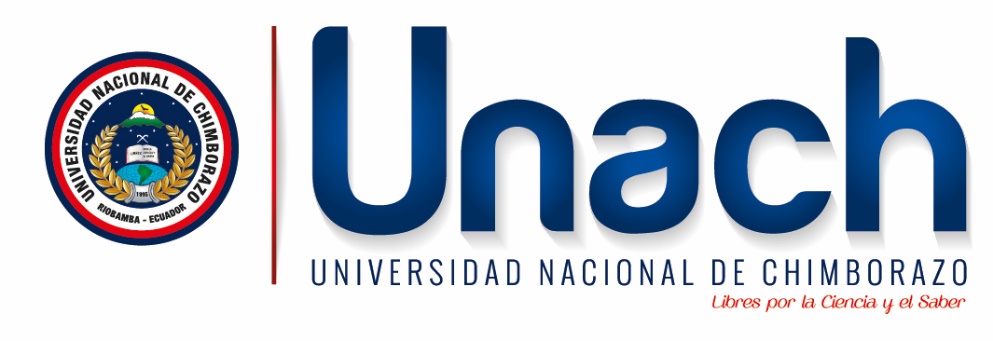 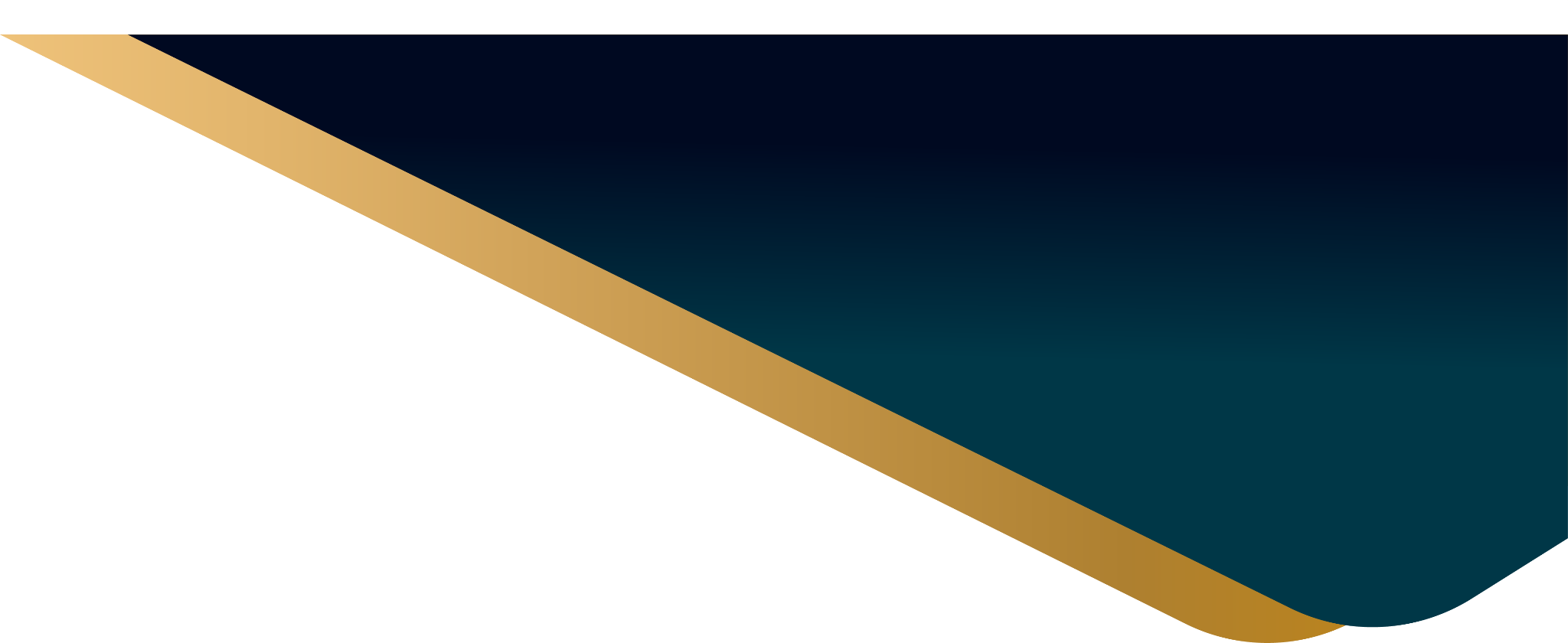 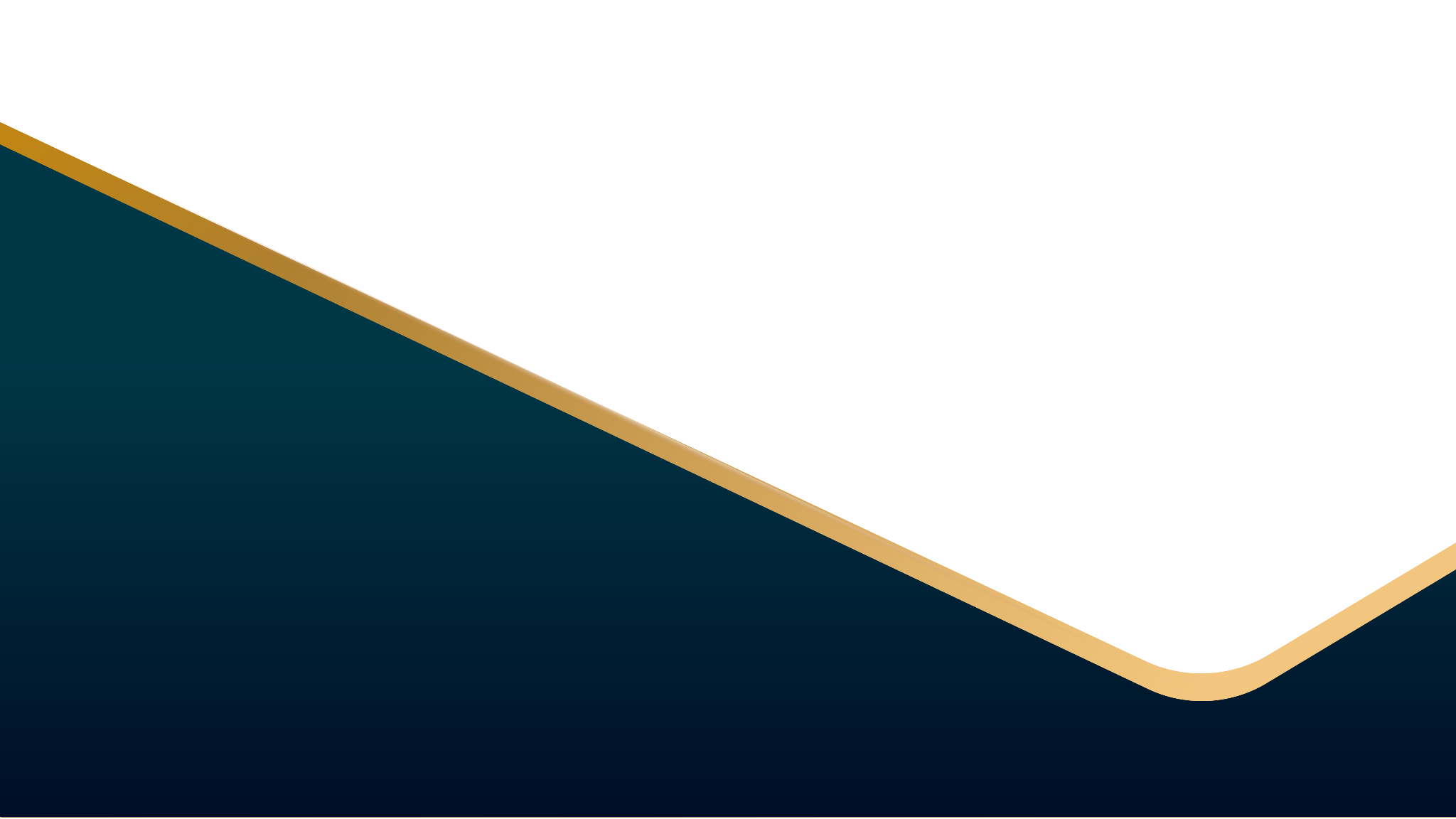 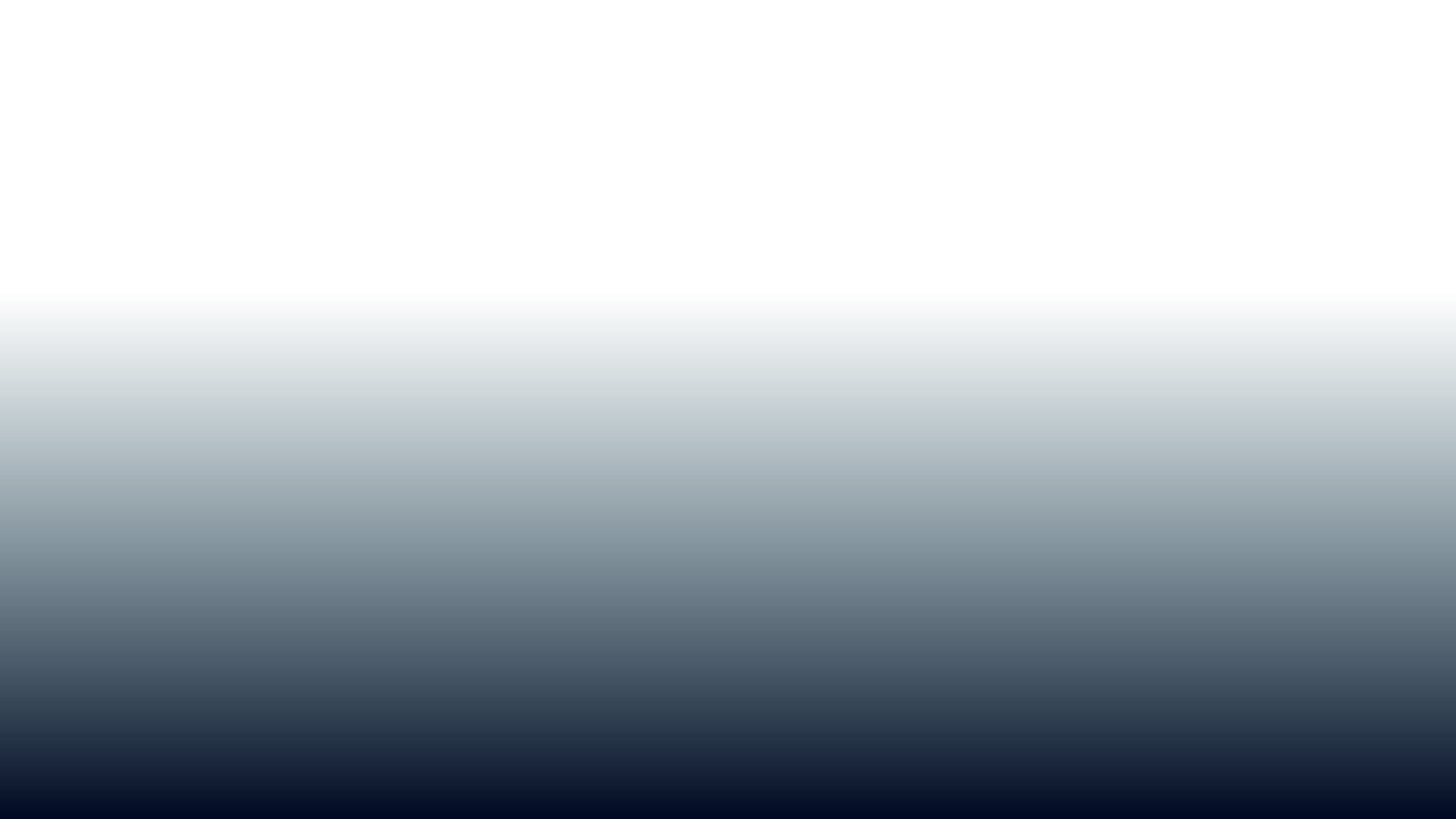 INVESTIGACIÓN JURÍDICA
Dr. Carlos Ernesto, Herrera Acosta PhD.
0984821011
ceherrera@Unach.edu.ec
SEMANA 9

FECHA: 26 de mayo de 2025
UNIDAD II: METODOLOGÍA DE LA INVESTIGACIÓN JURÍDICA
TEMA:  2.3. Prueba de conocimientos

INICIO

1.1. Objetivo de la clase.

Medir a través de preguntas el grado de comprensión y dominio de los contenidos científicos de la asignatura de investigación jurídica.
2. DESARROLLO

2.3. PRUEBA DE CONOCIMIENTOS
2.3.1. Diseño del reactivo y socialización reactivo
2.3.2. Aplicación del reactivo por grupos de control
2.3.3. Corrección del sílabo
3.- CIERRE

3.1. Cuestionario
¿Cuáles son las herramientas digitales más utilizadas en la investigación científica?
¿Cómo han cambiado las dinámicas de la investigación científica con la irrupción digital?
¿Qué impacto tienen las TIC en la producción científica? 
¿Cuáles son las principales críticas sobre la relación entre derecho y cambio social?
¿Cómo influye la evolución social en la reformulación del saber jurídico?
¿Qué papel juegan las costumbres y usos en la construcción de la realidad jurídica?
¿Cómo se puede integrar la inteligencia artificial en los procesos de investigación académica?
¿Qué beneficios específicos aporta la inteligencia artificial a la educación superior?
¿Cuáles son los principales desafíos al implementar la inteligencia artificial en la investigación científica?
¿Cómo afecta la inteligencia artificial a la personalización del aprendizaje en la educación superior?
¿Qué habilidades previas son necesarias para que los docentes y estudiantes utilicen efectivamente la inteligencia artificial en la investigación?
¿Cuáles son los principales beneficios de la inteligencia artificial en la producción científica?
¿Qué desafíos éticos plantea la integración de la inteligencia artificial en la investigación científica?
¿Cómo afecta la inteligencia artificial a la calidad y reproducibilidad de los estudios científicos?
¿Qué herramientas de inteligencia artificial son más efectivas para la automatización de procesos investigativos?
¿Cómo se está utilizando la inteligencia artificial en la revisión sistemática de literatura?
¿Cuáles son las principales diferencias entre Google Scholar y Scopus?
¿Qué ventajas ofrece Microsoft Academic Research frente a otros buscadores académicos?
¿Cómo puedo refinar una búsqueda en Web of Science para obtener resultados más específicos?
¿Qué estrategias recomiendan para evaluar la calidad de los artículos encontrados en buscadores académicos?
¿Existen buscadores académicos especializados en ciencias sociales o humanidades?
¿Cuáles son los medios más efectivos para la divulgación científica?
¿Qué impacto tiene la divulgación científica en la sociedad?
¿Cómo se diferencia el periodismo científico de la divulgación científica?
¿Qué ejemplos de divulgación científica exitosa existen en la actualidad?
¿Cuáles son los principales desafíos en la investigación jurídica?
¿Cómo influyen las decisiones de tribunales internacionales en las legislaciones nacionales?
¿Qué papel juegan los derechos humanos en la investigación jurídica?
¿Cómo se puede aplicar la metodología de la investigación jurídica en la práctica legal?
¿Cómo se clasifican las fuentes de la investigación jurídica? 
¿Qué ventajas ofrece la investigación empírica en el ámbito jurídico?
¿Cuáles son las ventajas y desventajas de la IA a la administración de justicia? 
¿Cuáles son los principales desafíos del Estado de derecho? 
¿Qué impacto tiene la falta de independencia judicial en la democracia?
¿Cuáles son los principales desafíos que enfrenta la investigación jurídica?
¿Cuáles son los beneficios de la revisión sistemática de literatura en la investigación jurídica?
¿Qué papel juega el estado del arte en la investigación jurídica? 
¿Cómo se transforma una idea de investigación en un problema jurídico?
¿Qué elementos son esenciales para la justificación de una investigación jurídica?
¿Cómo se delimita un problema jurídico en una investigación?
SEMANA 9

FECHA: 27 de mayo de 2025
UNIDAD II: METODOLOGÍA DE LA INVESTIGACIÓN JURÍDICA
TEMA:  2.3. Prueba de conocimientos

INICIO

1.1. Objetivo de la clase.

Medir a través de preguntas el grado de comprensión y dominio de los contenidos científicos de la asignatura de investigación jurídica.

1.2.  Dinámica de grupo
2. DESARROLLO

2.3. PRUEBA DE CONOCIMIENTOS
2.3.1. Diseño del reactivo y socialización reactivo
2.3.2. Aplicación del reactivo por grupos de control
2.3.3. Corrección del sílabo
3.- CIERRE

3.1. Tareas 

Revisión del instrumento de investigación del artículo científico 

Elaboración del instrumento de investigación del artículo científico
SEMANA 9

FECHA: 28 de mayo de 2025
UNIDAD II: METODOLOGÍA DE LA INVESTIGACIÓN JURÍDICA
TEMA:  2.3. Prueba de conocimientos

INICIO

1.1. Objetivo de la clase.

Medir a través de preguntas el grado de comprensión y dominio de los contenidos científicos de la asignatura de investigación jurídica.

1.2.  Dinámica de grupo 

1.3. Tutoriales
2. DESARROLLO

2.3. PRUEBA DE CONOCIMIENTOS
2.3.1. Diseño del reactivo y socialización reactivo
2.3.2. Aplicación del reactivo por grupos de control
2.3.3. Corrección del sílabo
3.- CIERRE

3.1. Tareas 

Elaboración de la metodología y resultados del artículo científico 

Presentación de la estructura del informe de la investigación formativa
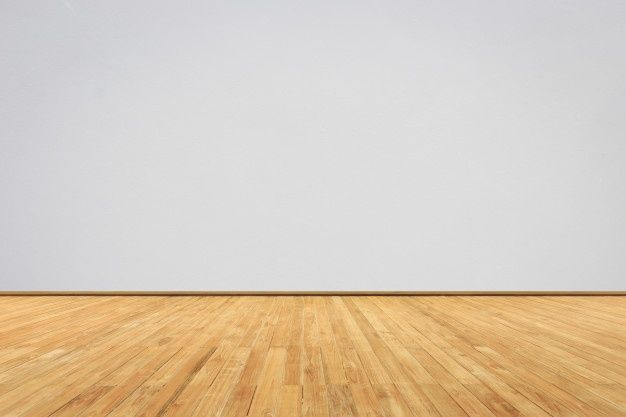 SISTEMA DE EVALUACIÓN